ICANN’s Contractual Compliance Program
Singapore Meeting
21 June 2011
Agenda
Senior Director Introduction 
Contractual Compliance Short Term Plan 
Major Initiatives
Overview of Compliance Activities
2
Senior Director, Maguy Serad
Background
Over 20 years of experience in compliance, technology, program management and global business operations
Certified Master Black Belt Six-Sigma 
Led multiple strategic projects (cross functional teams) 
To deliver quantifiable results,
To improve quality of operations,
To drive customer satisfaction 
Fluent in English, French and Arabic
Style and Philosophy
Communicate, Keep it Simple, Fact Based Decisions, Accountability, Manage Results
3
Short Term Plan
Support current compliance activities
Assess current state of the contractual  compliance program and identify opportunities to improve efficiency and effectiveness 
Understand the ICANN model and the interests of stakeholder groups
Cultivate relationships with the ICANN community
4
Major Initiatives
Staffing Update
Operational Effectiveness 
WHOIS Compliance  
Enhance Communications and Collaborative Efforts
New gTLD Readiness
Registrar Self Assessment Tool
Registry Data Escrow Audit Plan
Law Enforcement Initiative
5
Registrar Self-assessment Tool
Purpose:  To implement a proactive and scalable approach to assess registrar compliance with RAA requirements 



Plan: To use an online tool to respond to a questionnaire; a mandatory annual requirement
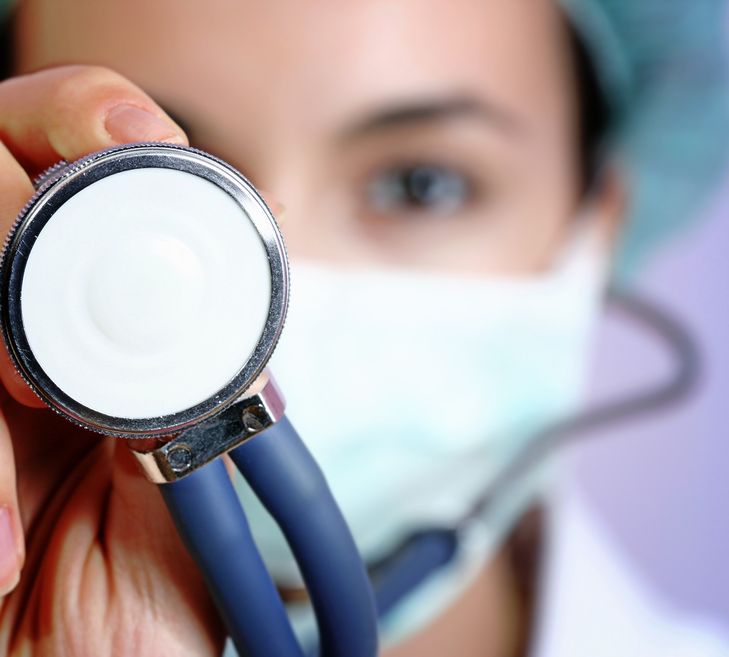 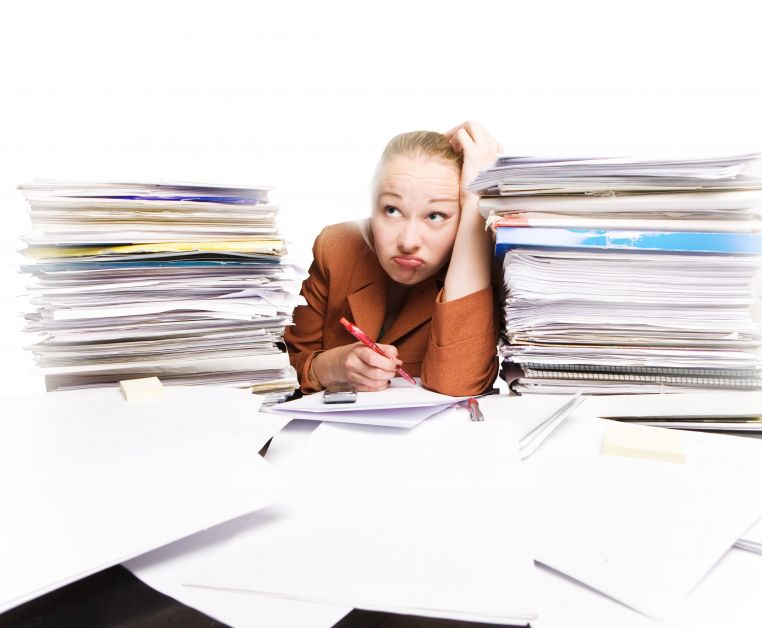 6
Registrar Self-assessment Tool Next Steps
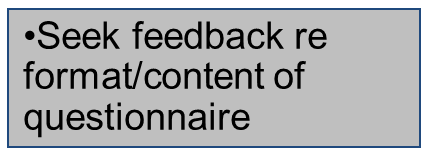 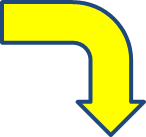 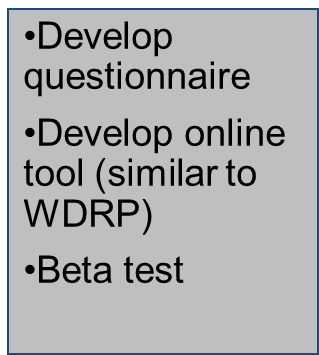 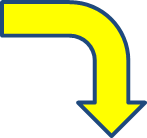 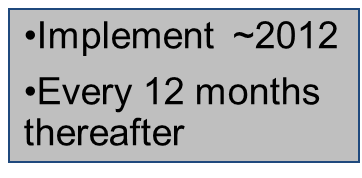 7
Registrar Self-assessment Tool
(Once Implemented) ICANN will:
review, analyze and verify registrars’ responses
follow up non-compliance issues by further review, investigation or audit
work with registrars to become compliant
publish registrar compliance data and trending
8
Registry Data Escrow Audit Plan
Purpose: To assess whether the data deposited in escrow is compliant with the relevant registry agreement
Plan: To use a phased approach with each registry operator for each TLD operated by them; The audits will be conducted annually
Note: Necessary protocols will be applied to address confidentiality and security of data.
9
Law Enforcement Initiative
Purpose: To formalize the processes for referring clear cases to law enforcement and receiving contractual compliance related complaints from law enforcement 
Plan: To define roles and responsibilities of law enforcement and ICANN and develop criteria for referrals
10
Overview of Compliance Activities
11
Consumer Complaint Analysis (January – May 2011)Total Complaints = 5,675
12
3,114 Compliance Notices Sent to Registrars 
January 2011 to mid-June 2011
Miscel
IRTP Audit
Financial
WHOIS Server
RDE
WDRP
WDPRS (Inaccuracy)
UDRP
Transfer
13
25 Escalated Compliance Actions January to mid-June 2011
3 -  Registrar Non-Renewals
 1  - Registrar Termination
22 -  Registrar Breach Notices
 1  - Registry Breach Notice
14
[Speaker Notes: Non-Renewals
2 Failure to provide Port 43 Whois Service
1 Failure to post Deletion and Renewal Policies
3 Failure to Pay Fees
2 Failure to Maintain Valid Primary Contact Information   
Termination
	Failure to provide Port 43 Service
	Failure to pay fees
Breach Notices
	1 Failure to Comply with the UDRP 
	4 Failure to Escrow Registration Data pursuant to Section 3.6
	19 Failure to pay accreditation fees
Registry Breach Notice
	Failure to develop and implement restrictive policies consistent with the Registry Charter]
61 Registrars Non-Renewed or Terminated Since 2003
15
Port 43 Whois Monitoring
Most registrars continued to provide access to Whois data in a manner reasonably compliant with the RAA; representing a 99% compliance rate; and 

Out of 970+ accredited registrars, 3 registrars temporarily blocked ICANN’s access to their Whois service via port 43.

ICANN set up web-based Whois proxies to conduct Whois queries from hosts not associated with ICANN.
16
73 RDE Notices Sent 
January 2011 to mid-June 2011
Registrars resolved after 1st inquiry
Registrars resolved after 2nd inquiry
Note: Between Jan 2011 and June 2011, 7 out of 73 Registrars (8.2%) did not resolve after the 2nd inquiry / follow-up required.
17
Questions and Comments
18
Thank You